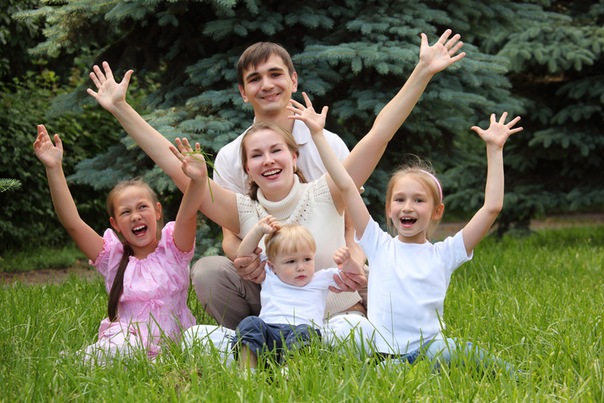 ВСЯ СЕМЬЯ ВМЕСТЕ, 
                         ТАК И ДУША НА МЕСТЕ.   
БОГ ДАЛ РОДНЮ, А ЧЁРТ ВРАЖДУ.
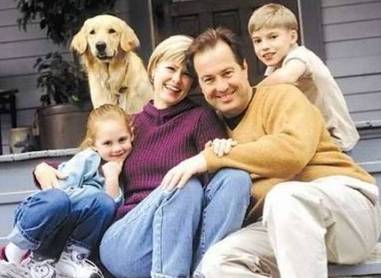 НА СВЕТЕ ВСЁ НАЙДЁШЬ, 
                         КРОМЕ ОТЦА И МАТЕРИ. 
МАТЕРИНСКИЙ ГНЕВ, ЧТО ВЕСЕННИЙ СНЕГ: МНОГО ЕГО ВЫПАДАЕТ, ДА СКОРО РАСТАЁТ.
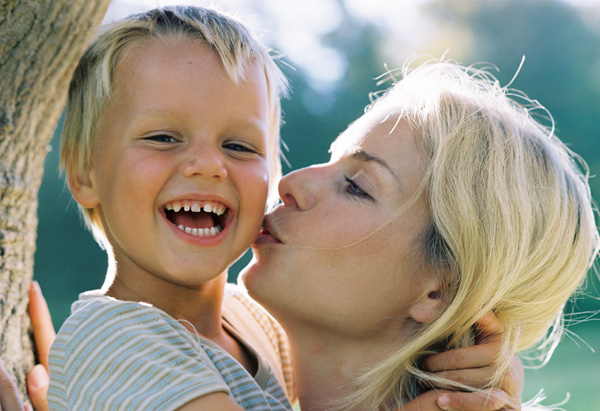 ГДЕ МИР ДА ЛАД, 
             ТАМ И БОЖЬЯ БЛАГОДАТЬ.   
НА ЧТО КЛАД, 
                           КОЛИ В СЕМЬЕ ЛАД.
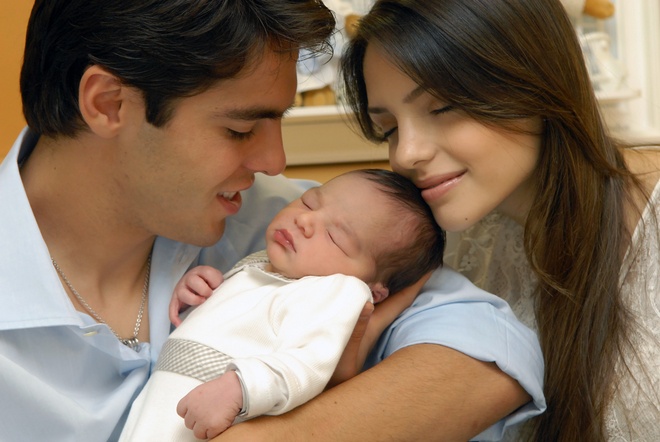 СЕМЬЯ СИЛЬНА, КОГДА НАД НЕЙ
                                                     КРЫША ОДНА.
В ГОСТЯХ ХОРОШО, А ДОМА ЛУЧШЕ.
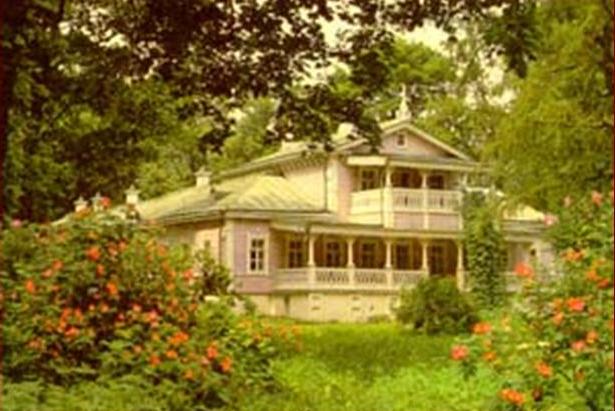 С Е М Ь Я
Семья – это счастье, любовь и удача, Семья – это летом поездки на дачу. Семья – это праздник, семейные даты, Подарки, покупки, приятные траты. Рожденье детей, первый шаг, первый лепет, Мечты о хорошем, волнение и трепет. Семья – это труд, друг о друге забота, Семья – это много домашней работы. Семья – это важно! Семья – это сложно! Но счастливо жить одному невозможно! Всегда будьте вместе, любовь берегите, Обиды и ссоры подальше гоните, Хочу, чтоб про нас говорили друзья: Какая хорошая Ваша семья!
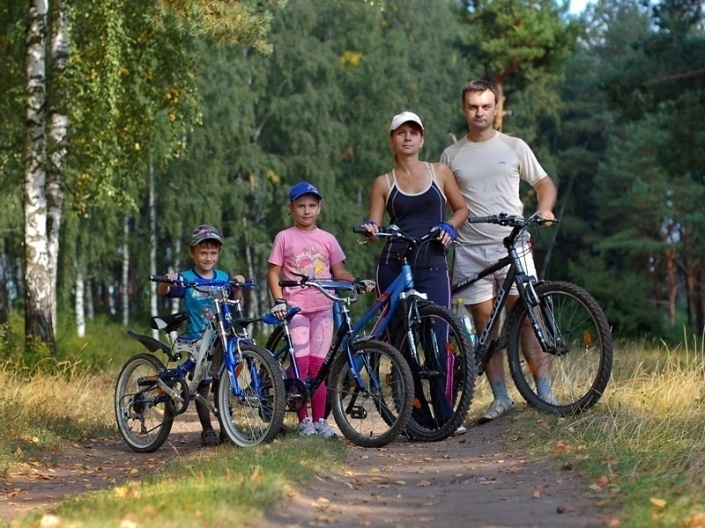 ХРИСТИАНСКАЯ  СЕМЬЯ
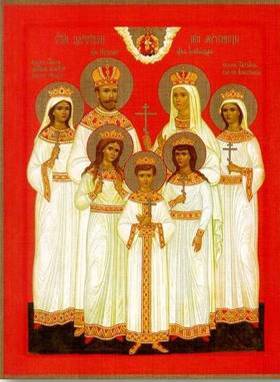 Что такое христианская семья?
  Отличается ли она от тех семей, в
      которых мы живём?
  Когда появились первые семьи?
  Для чего нужна семья?
  Какую семью можно назвать дружной?
 Что такое венчание?
Что означает обручальное кольцо?
Семья - группа живущих вместе близких родственников, сплоченных общими интересами. 
                                   С.И.Ожегов
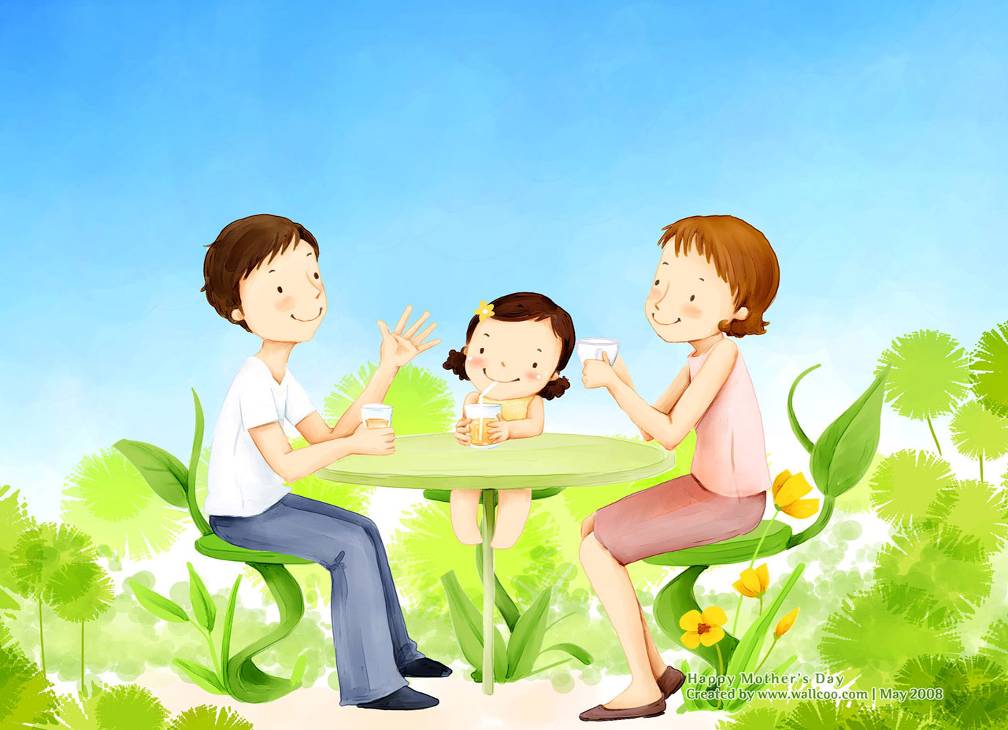 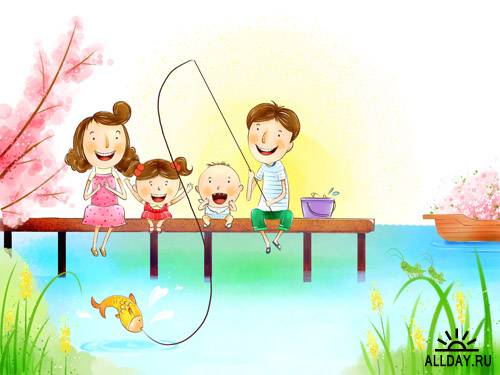 Семья - совокупность близких родственников, живущих вместе.
                                           В.И.Даль
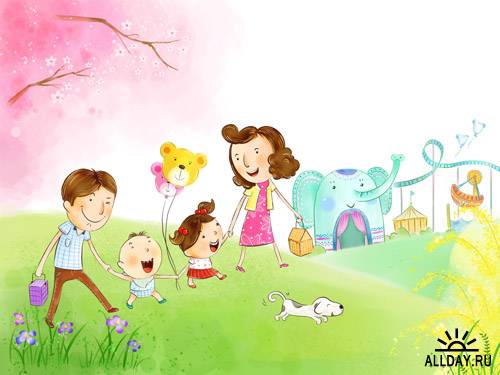 Семья - это основанная на браке или кровном родстве малая группа людей, связанных общностью быта, взаимной помощью.     
                                      БЭС
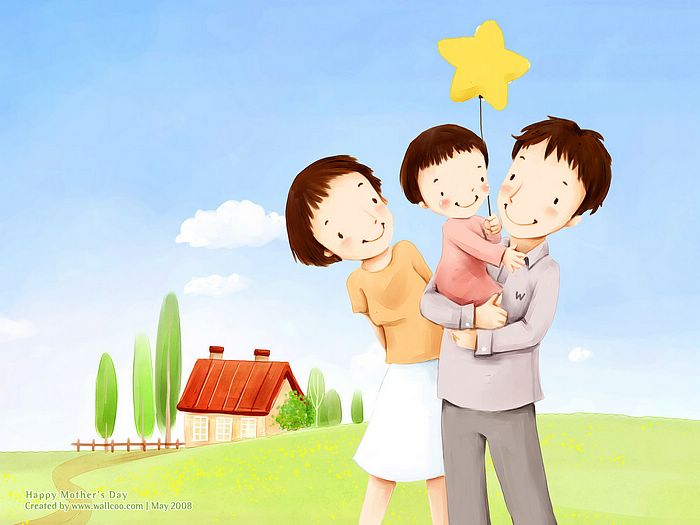 Семья - это маленький ковчег, призванный ограждать детей от беды.
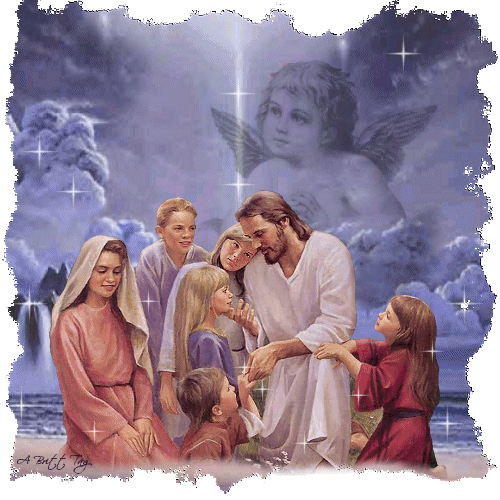 СЕМЬЯ БЕЗ ДЕТЕЙ, ЧТО
              ЦВЕТОК БЕЗ ЗАПАХА.
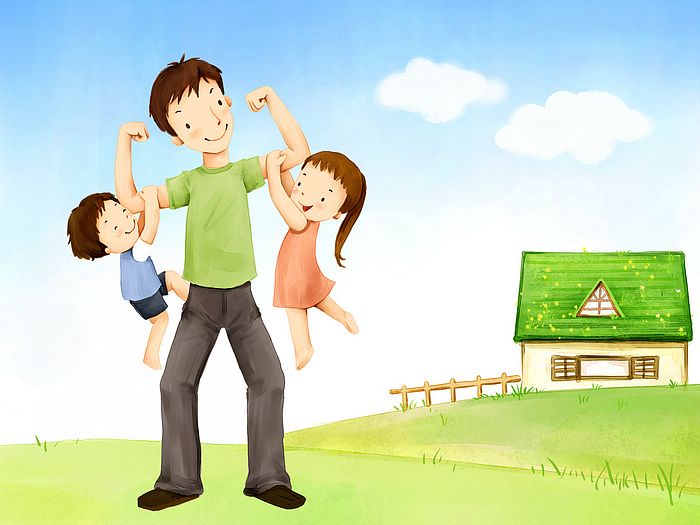 7Я
семя
СЕМЬЯ – это малая церковь
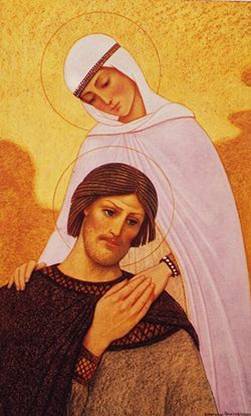 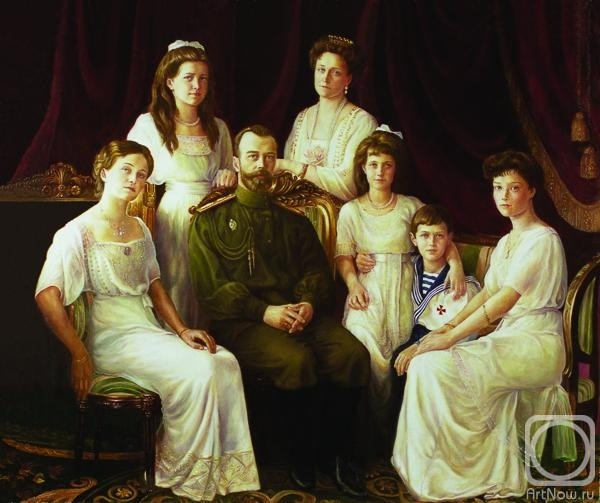 Таинство   Венчания
Венчание – одно из важнейших таинств православной церкви. Оно сопровождается священником, который благословляет жениха и невесту на счастливую семейную жизнь.
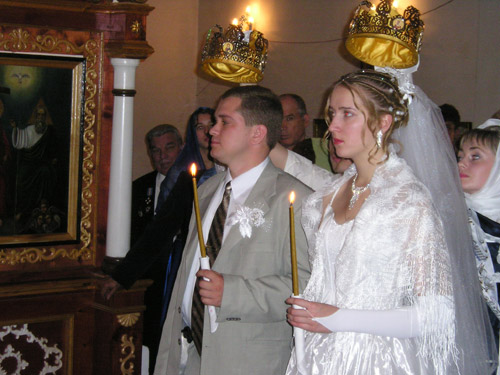 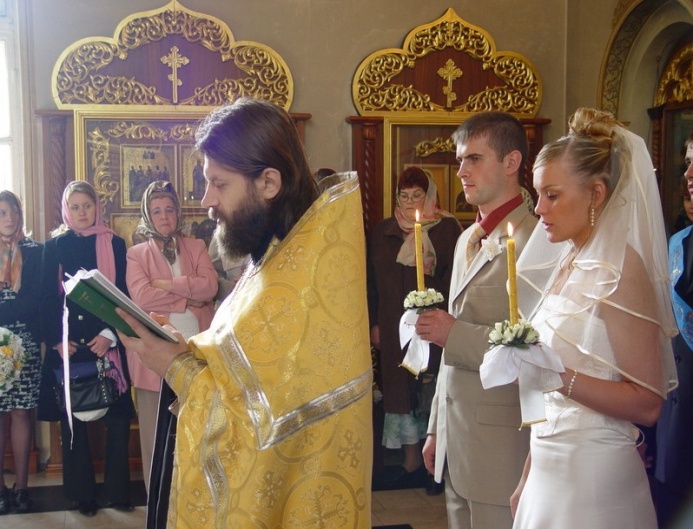 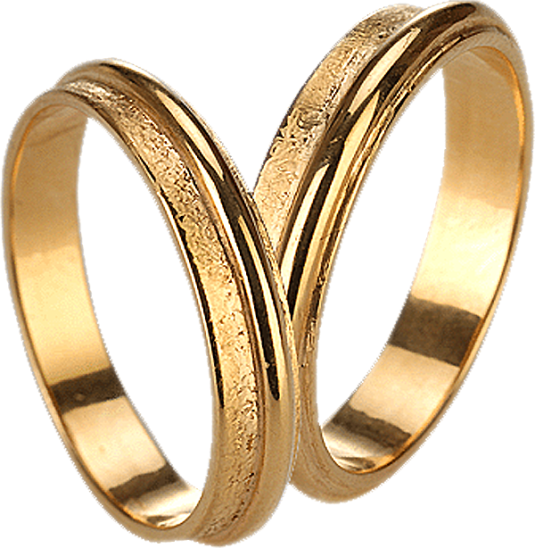 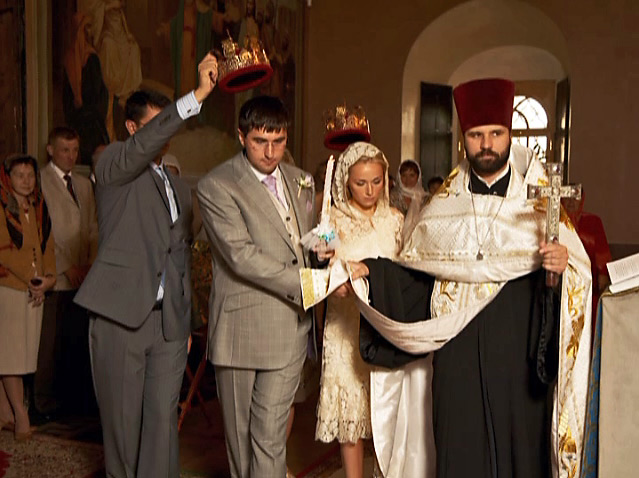 На головы жениху и невесте возлагают венцы. Венец – это награда за решимость подарить себя друг другу. Но это еще и мученический венец.  Когда жениха и невесту водят по церкви с венцами на голове, хор поет молитву именно мученикам, которые были убиты когда-то за свою верность Богу и Церкви.  По-настоящему любящие друг друга жених и невеста, подобно мученикам, должны оставаться верными друг другу и все претерпеть ради сохранения семьи.
ОБРАЗ  КРУГА  В ХРИСТИАНСКИХ ОБРЯДАХ 




СИМВОЛИЗИРУЕТ  ВЕЧНОСТЬ
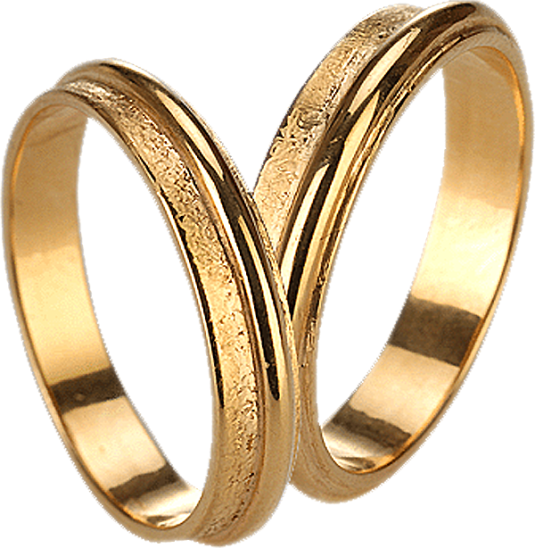 ВЛАДИМИРСКАЯ ИКОНА БОЖИЕЙ МАТЕРИ
Семейные традиции
почитание старших;
забота о младших;
любовь к ближнему;
помощь и поддержка друг другу;
приобщение к труду.
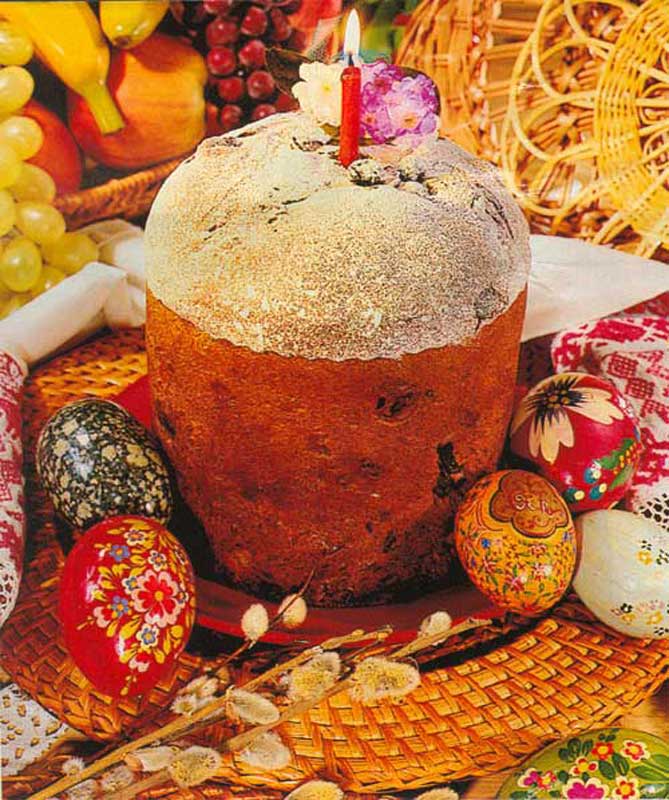 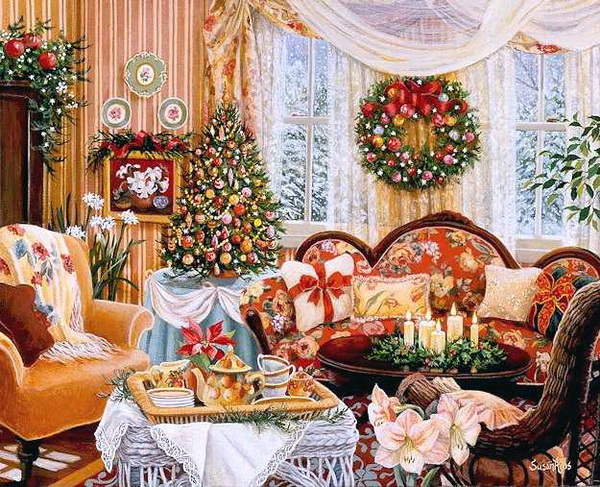 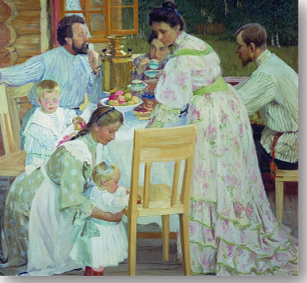 8 июля 2008 года в России впервые отметили новый праздник — День семьи, любви и верности
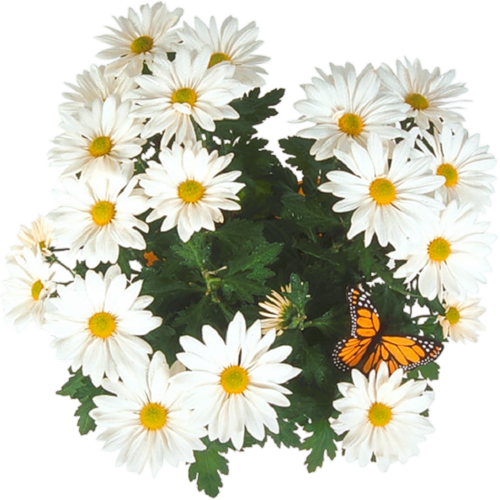 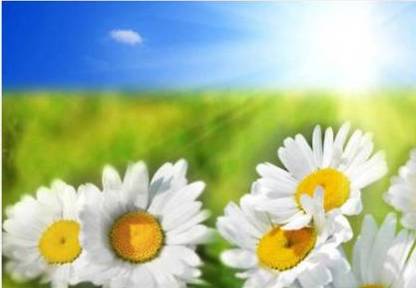 8 ИЮЛЯ

ДЕНЬ СЕМЬИ, 
ЛЮБВИ И ВЕРНОСТИ
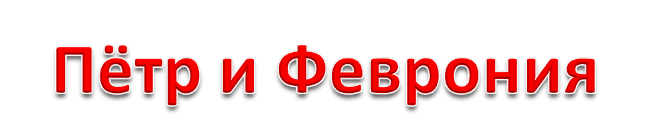 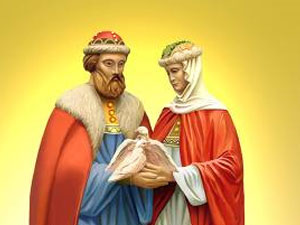 Обязанности членов семьи
Мужчина, муж, отец – глава семьи, ее защитник. Заботится о своей жене и детях.
Жена уважает, почитает мужа, боится оскорбить неправильным поступком, дабы не внести разъединения.
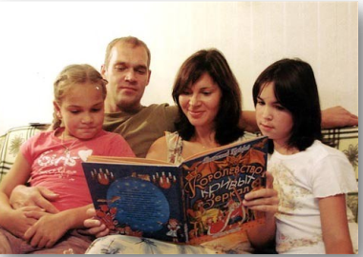 Дружная, злобная, жестокая, любящая, веселая, вредная, невыносимая,   заботливая. 

Понимание, недоверие, любовь, уважение, забота, ложь, согласие, выручка. 

Поддержка, вражда, уважение, взаимопомощь, недоверие, злоба, честность, доброжелательность.

Жалеем, заботимся, сочувствуем, ценим, не любим, обижаем, помогаем, прощаем, терпим, любим. 

Согласную семью и горе не берет. 
Семья в куче – не страшна и туча. 
На что клад, когда в семье лад.
СПАСИБО  ЗА  РАБОТУ!
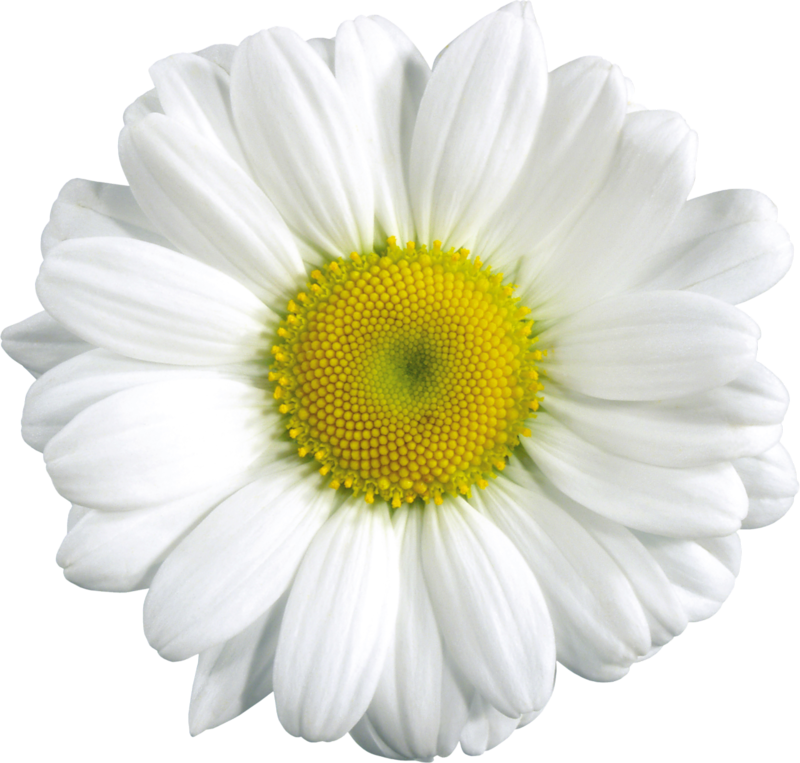